ЗМЕЙ ГОРЫНЫЧ
Отрицательный герой Змей Горыныч есть во многих сказках и былинах.
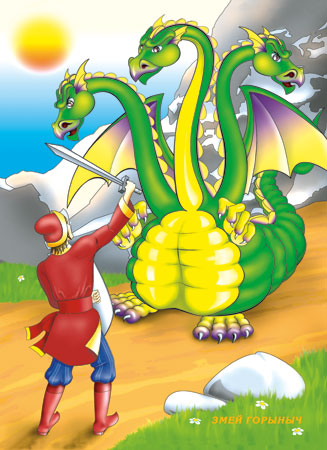 Силы добра и зла в сказках
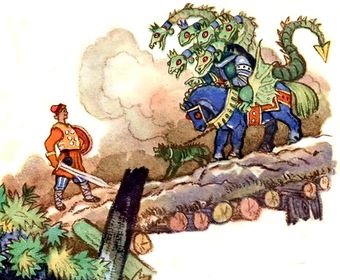 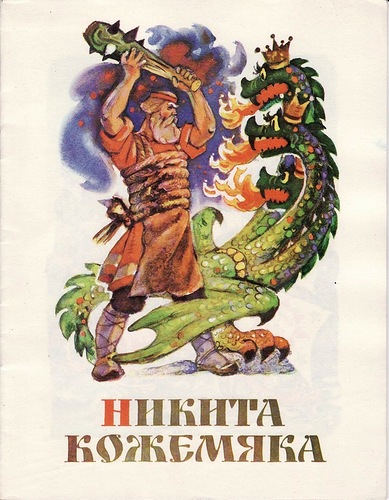 Появление змея сопровождается грозным шумом .
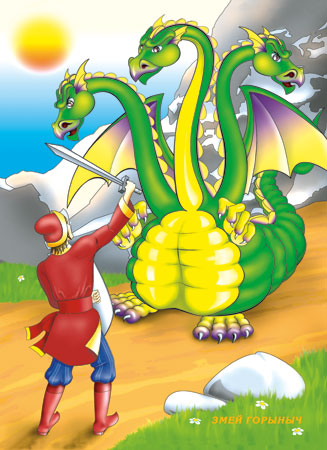 Этапы лепки Змея Горыныча
Лепим сказочного героя
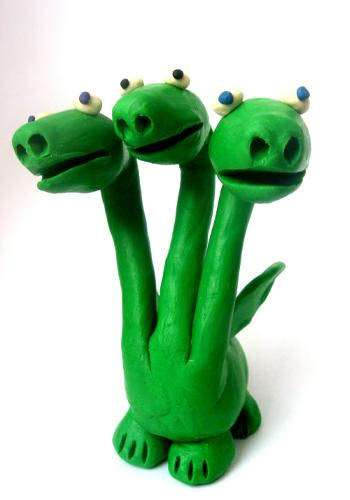 ТРЕХГЛАВЫЙ ЗМЕЙ